Deep Learning Community of PracticeMeeting 4
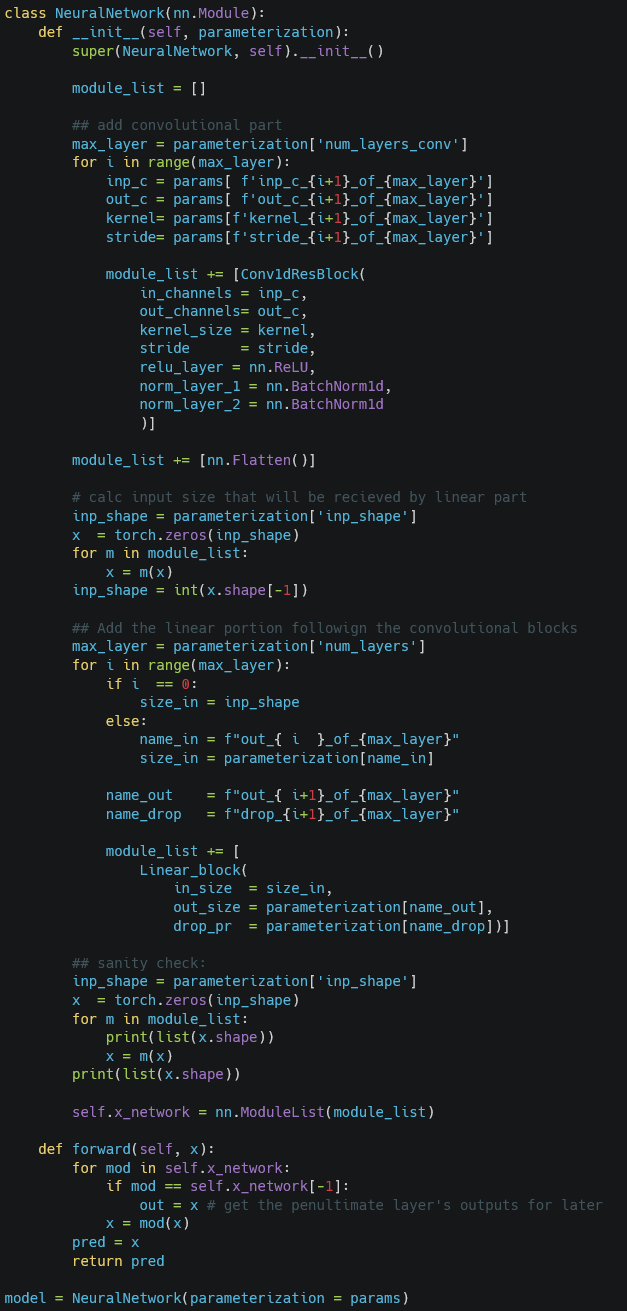 Initialization
Connection to traditional statistics:Testing Assumptions and Transforming Y
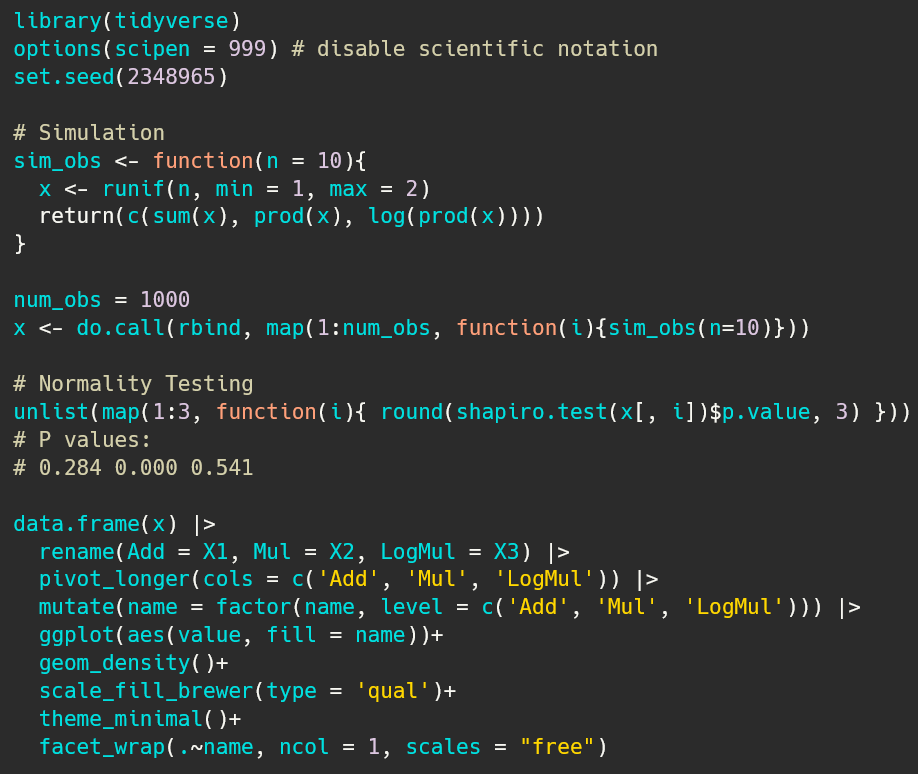 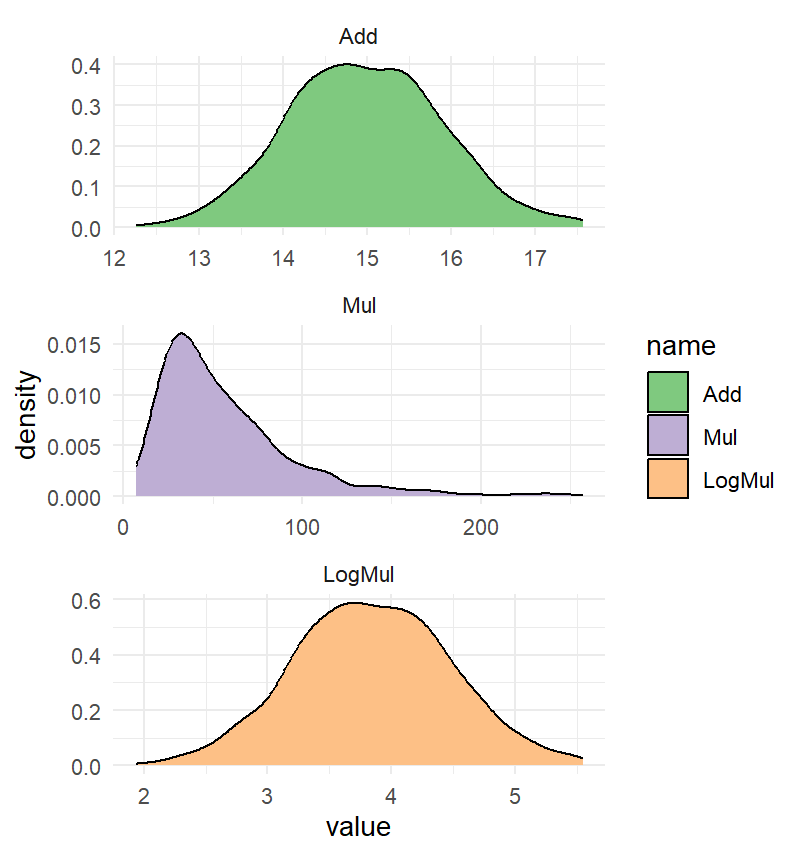 See also: Statistical Rethinking 4.1 Why normal distributions  are normal
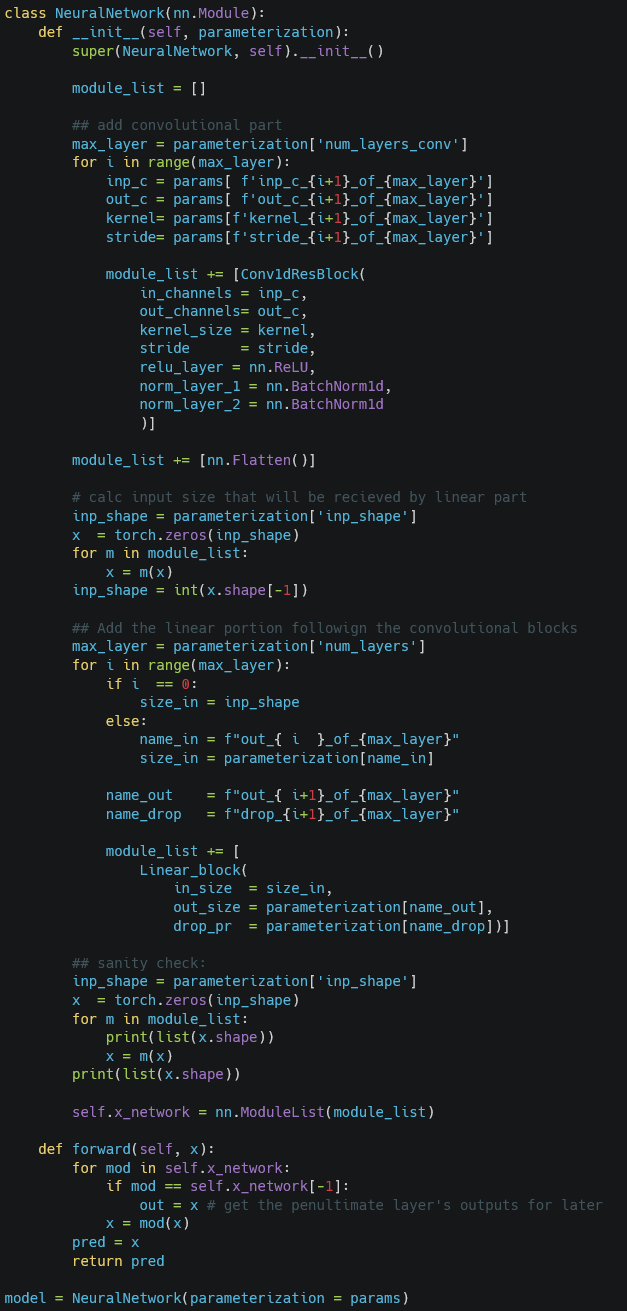 Setting Up the Next Section:Motivating Puzzls
Motivating Puzzle:Simple MLP fails to learn inconsistently
y_true   a1_input a2_input
   [1], [[0, … ], [0, … ]]
   [0], [[1, … ], [1, … ]]
No Noise
2000 obs., batch 20
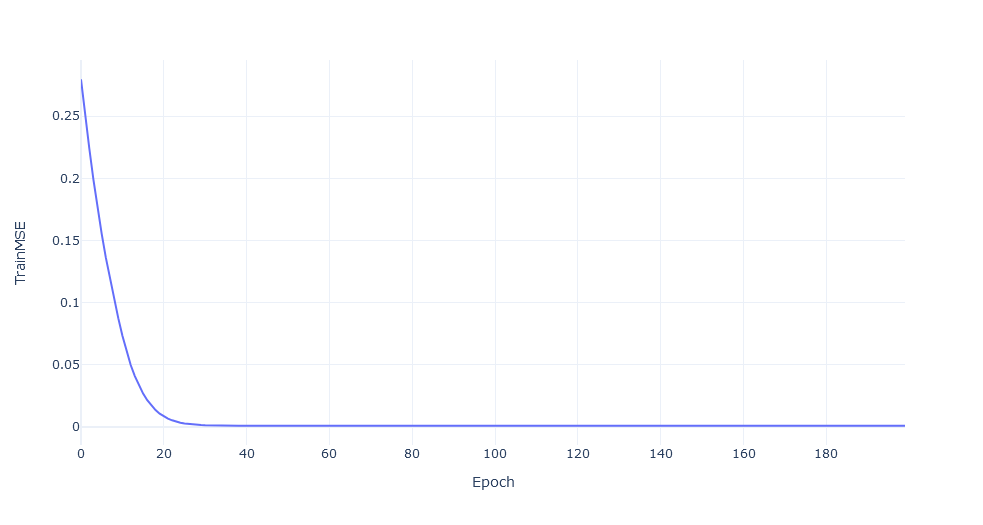 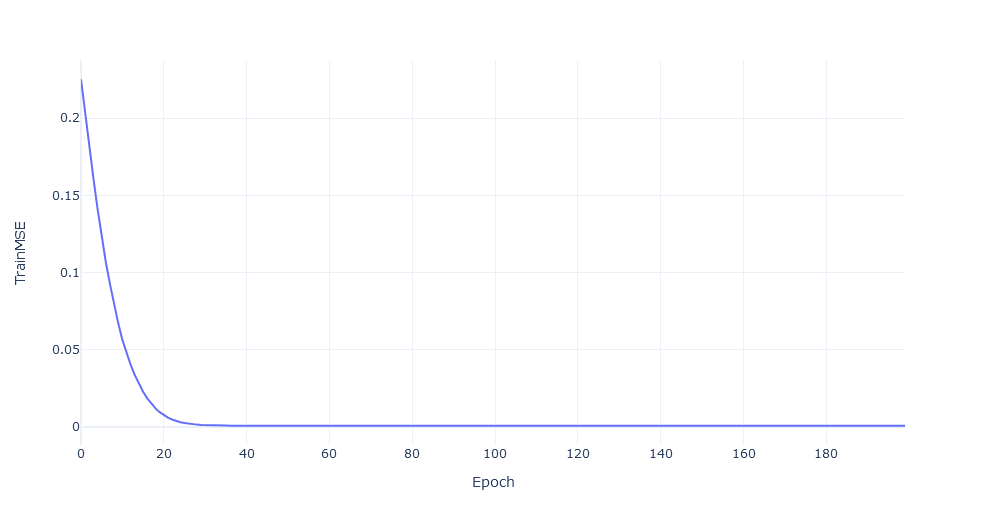 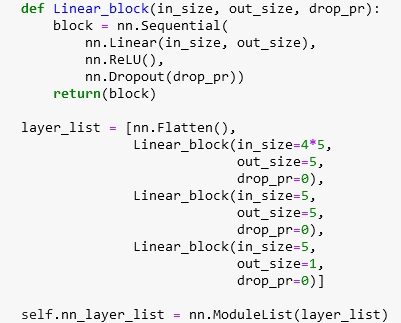 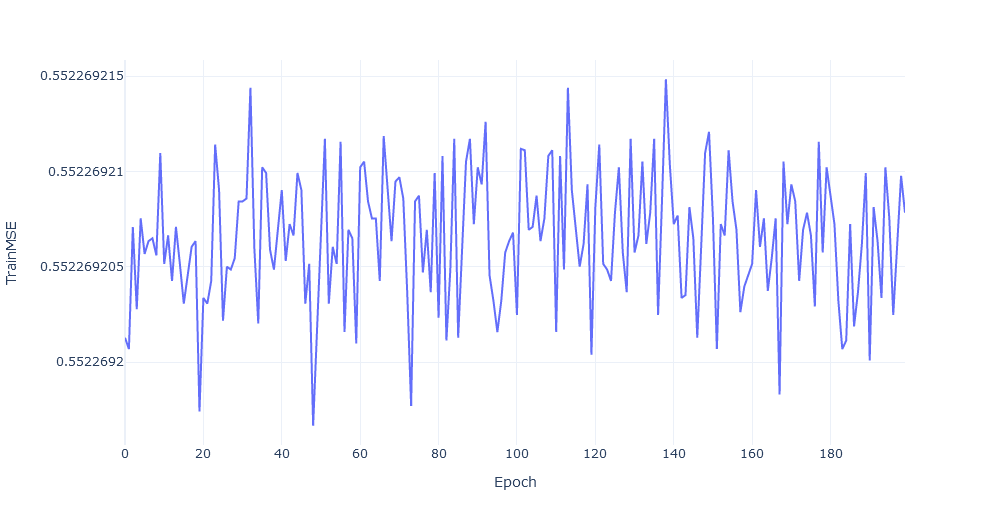 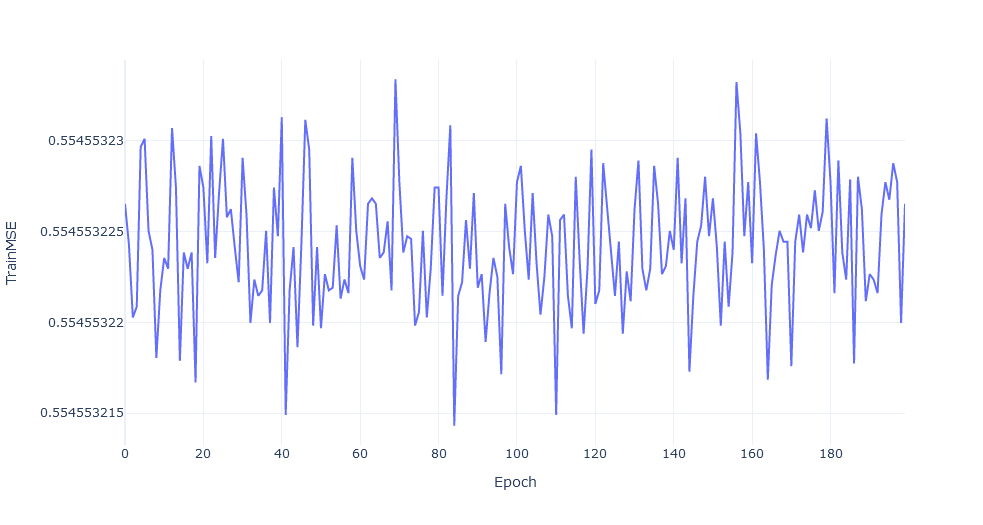 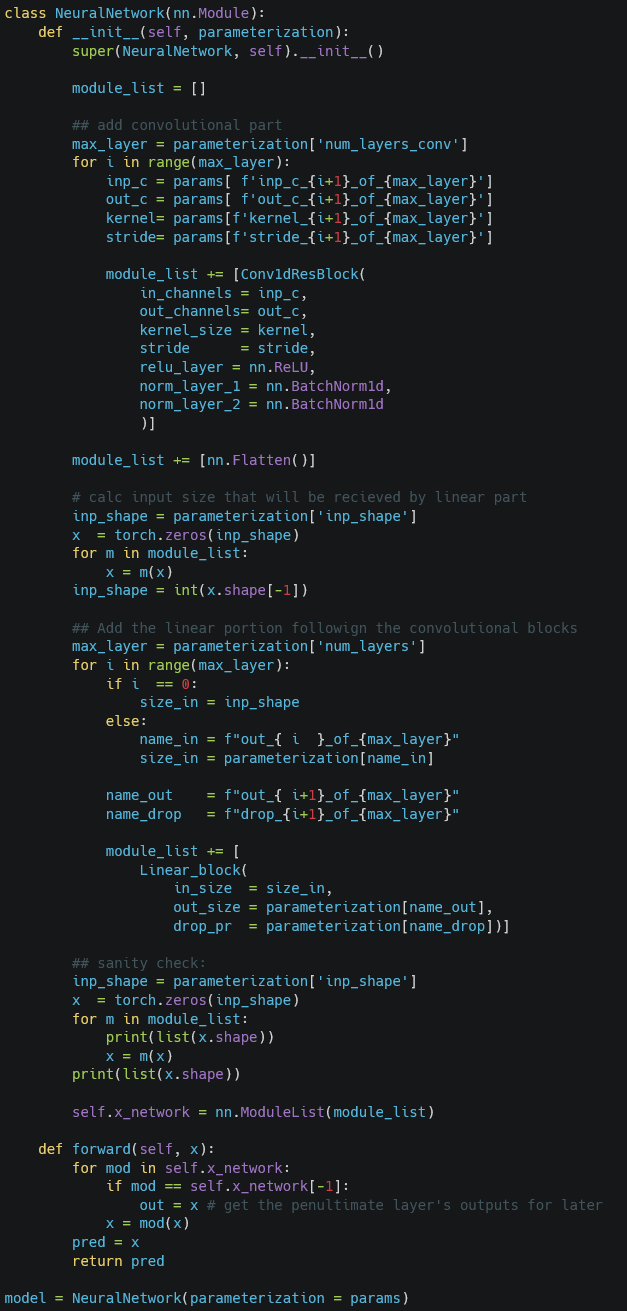 For Next Session:Option 1: Revisiting Backprop. and WavenetOption 2: Only Wavenet
Option 1: Revisiting BackpropagationLow Level
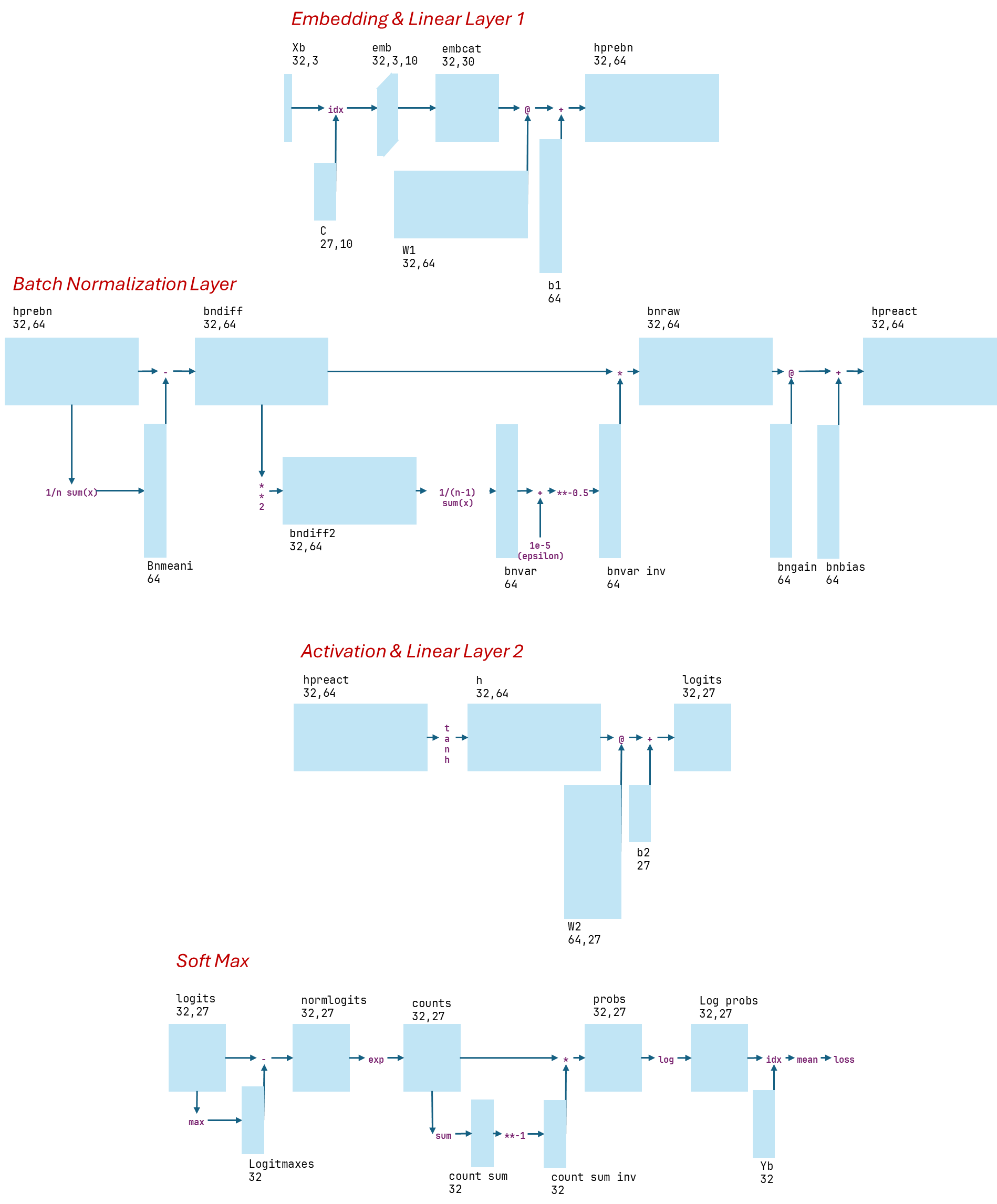 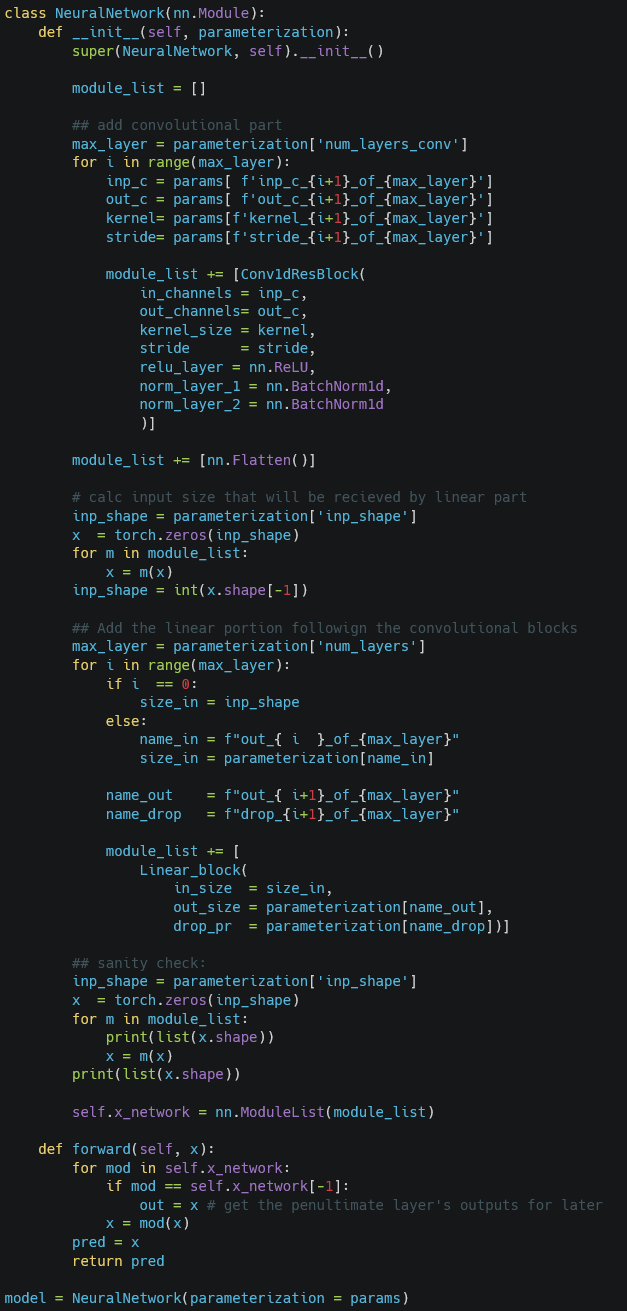 Why does Batch Norm work?
Why does Batch Norm work?
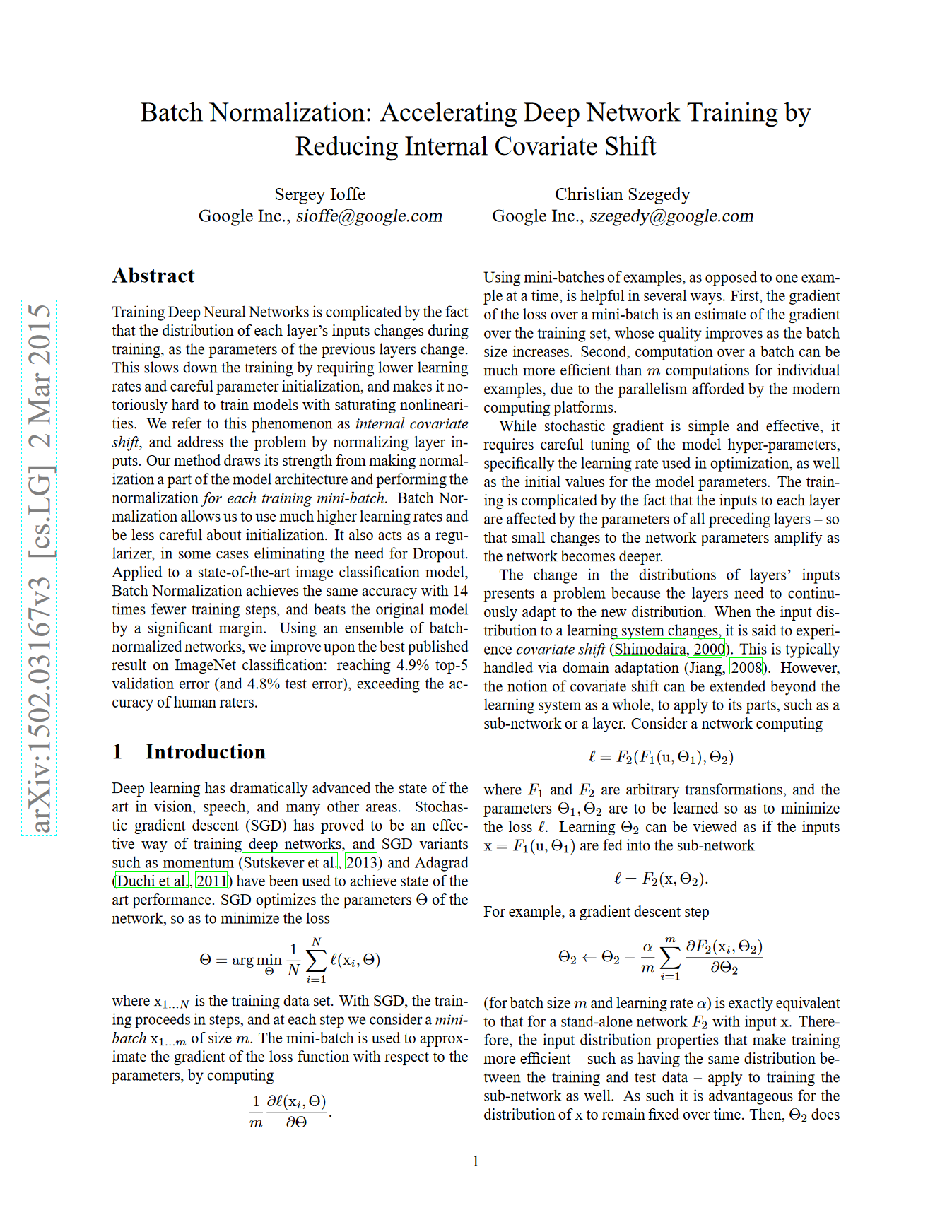 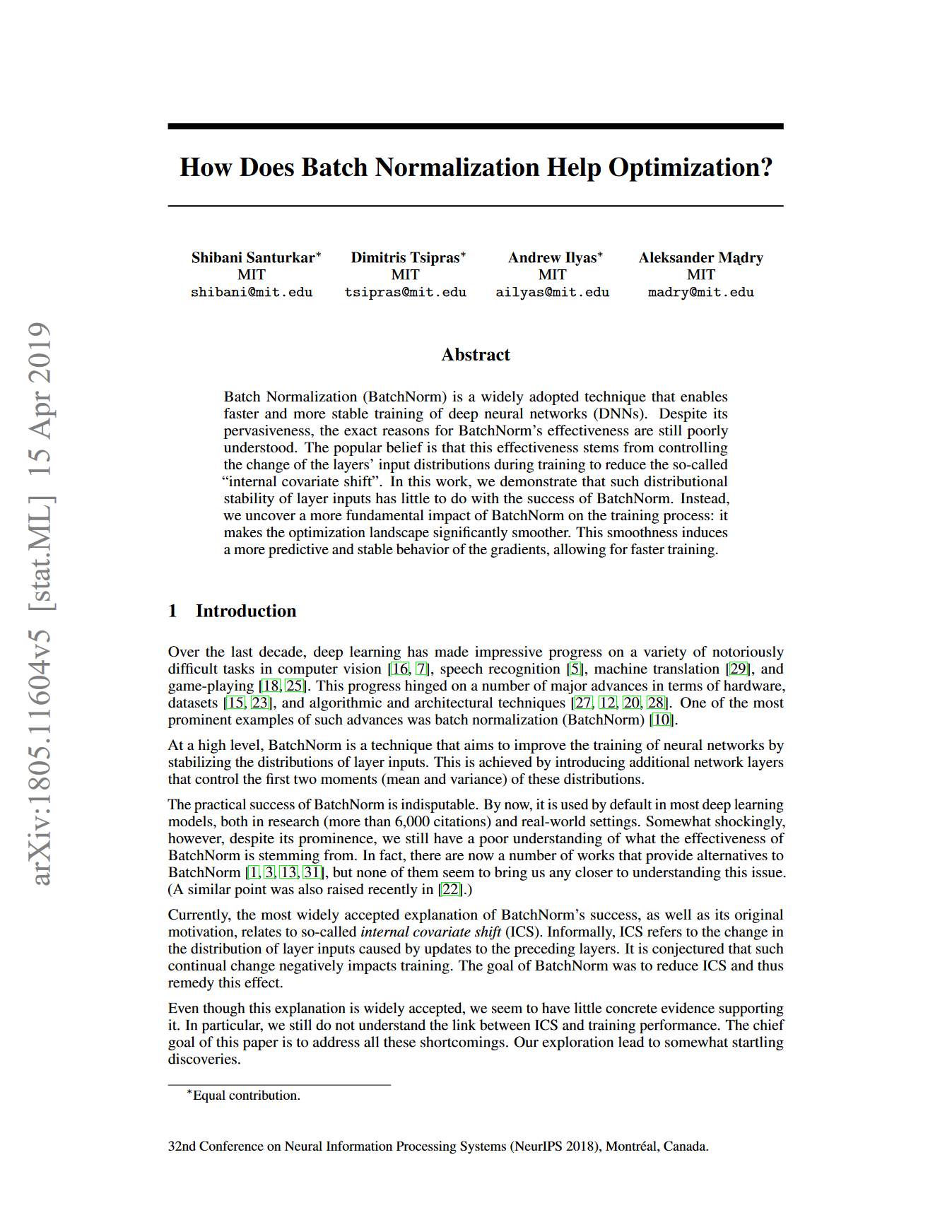 https://arxiv.org/abs/1502.03167
https://arxiv.org/abs/1805.11604
Visualizing Internal Covariance Shift
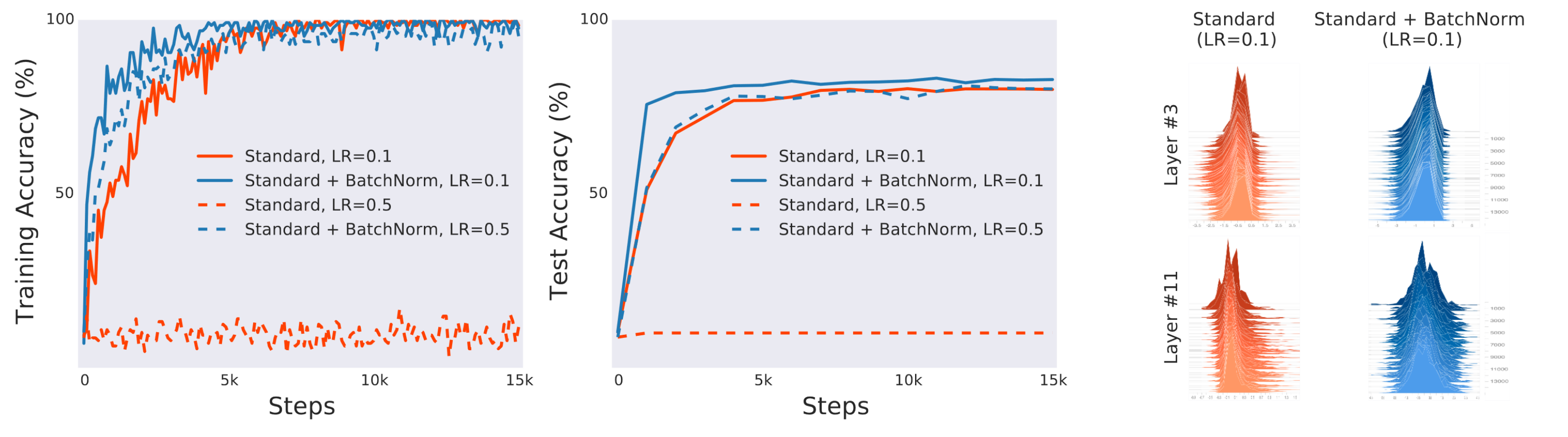 Training with a large LR
With Batch Norm (LR 0.5) isn’t prohibitively large
But differences in layer weight distribution change over training is small in both case (?!)
Experiment: Induce Internal Covariance Shift
Layer
Non-Linearity
Ref. ICS (Presumed)
Layer
Batch Norm
Non-Linearity
Low ICS (Presumed)
Layer
Batch Norm
Non-Linearity
High ICS (Known)
Non-unit Noise
High Internal Covariance Shift - Still Trains
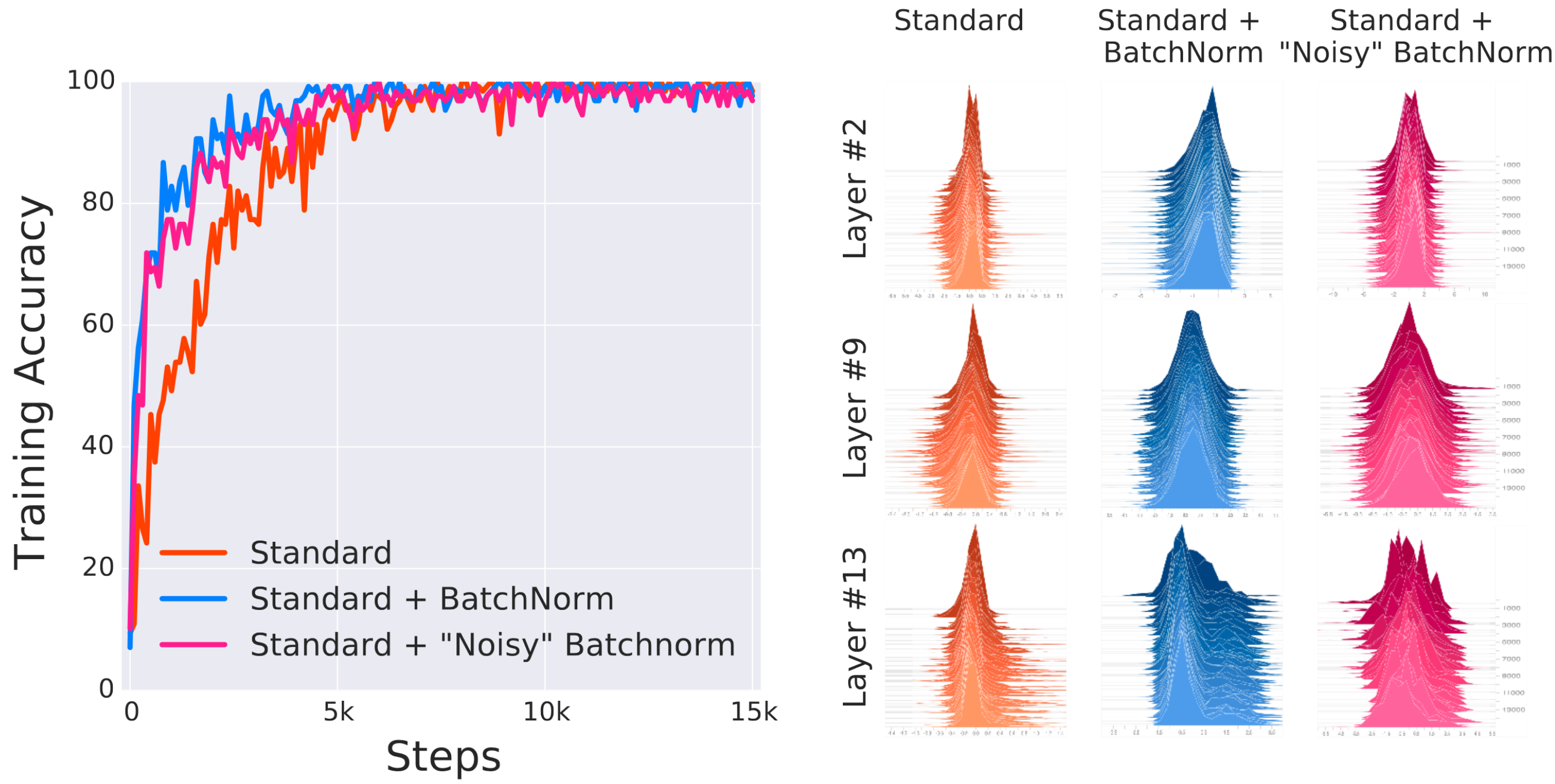 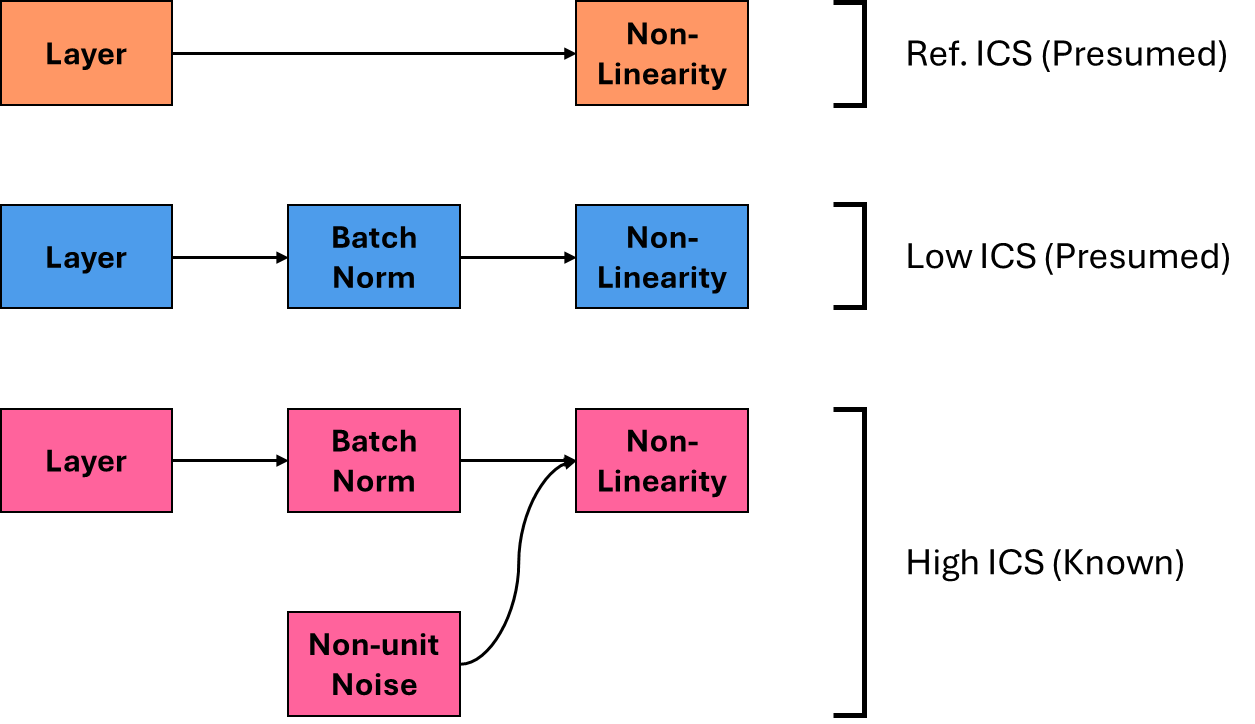 Despite High ICS, Batch Norm Trains faster than Standard
Quantifying Internal Covariance Shift
Model 1
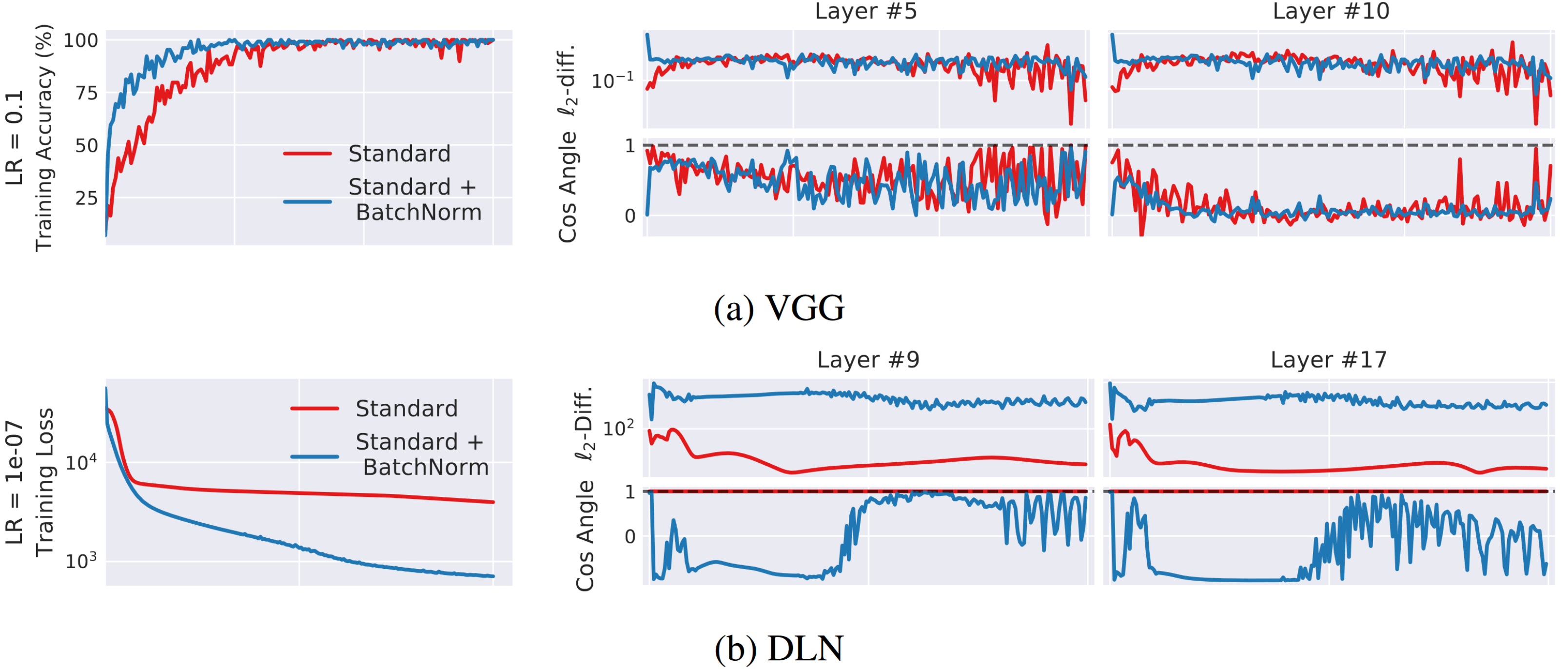 >= ICS
No ICS
Higher
Accuracy
>= ICS
Model 2
>= ICS
Lower Loss
So Why does it work?
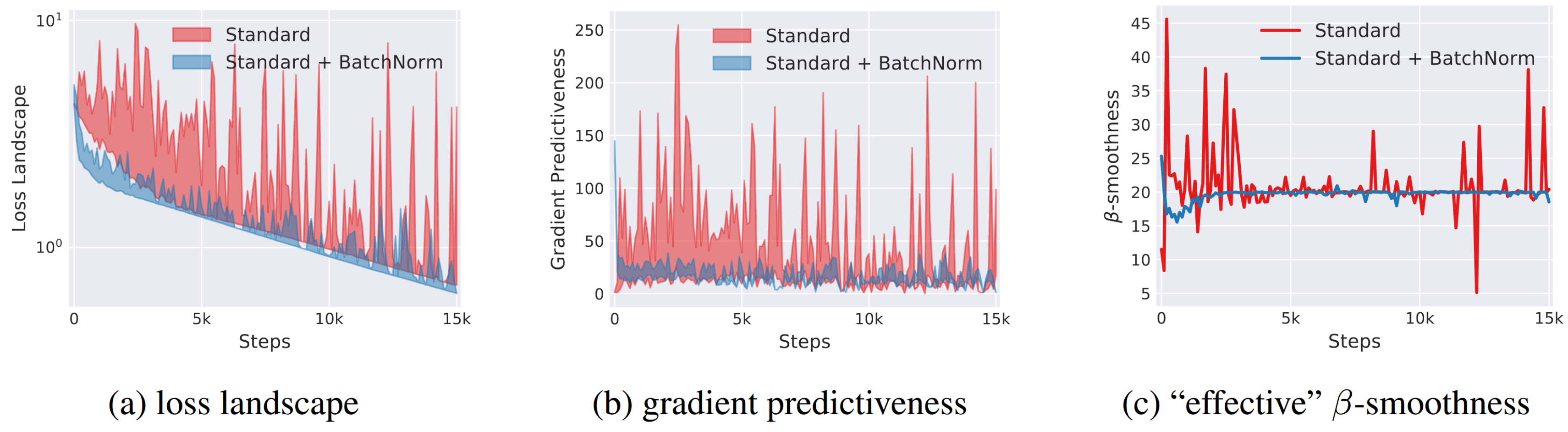 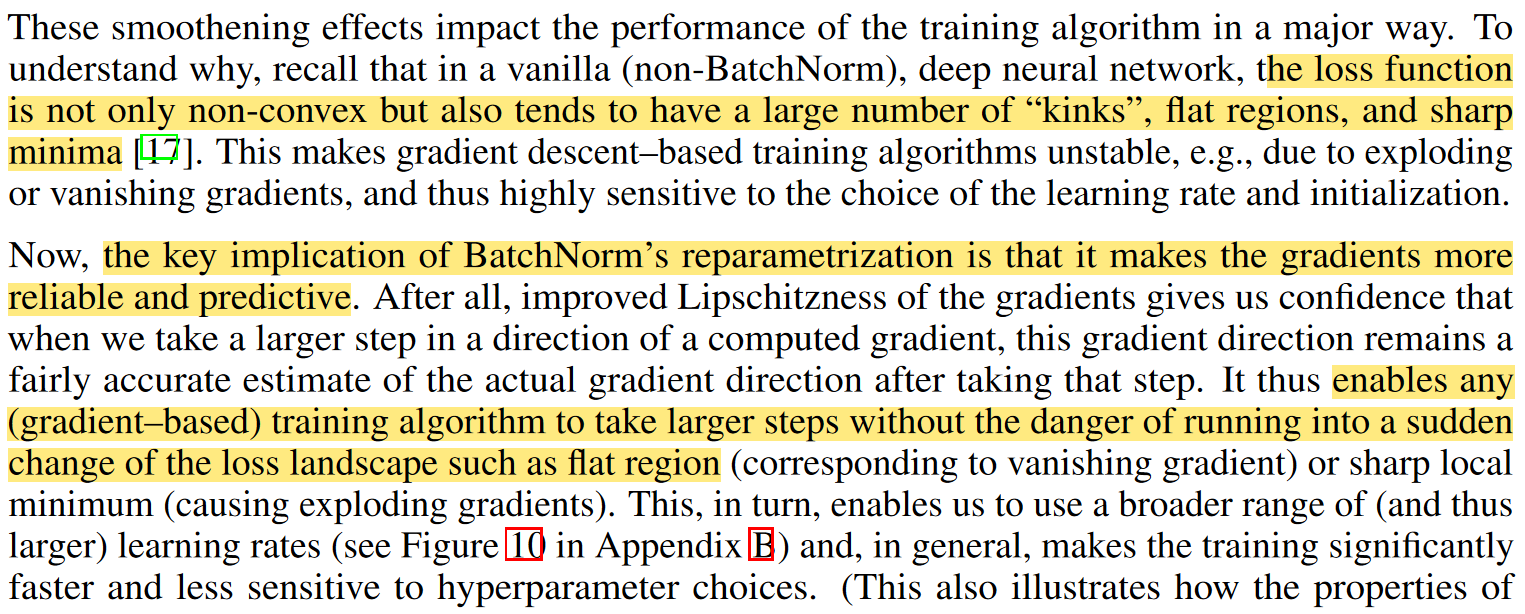 Batch Norm reduces the range of losses (“smoothness”)
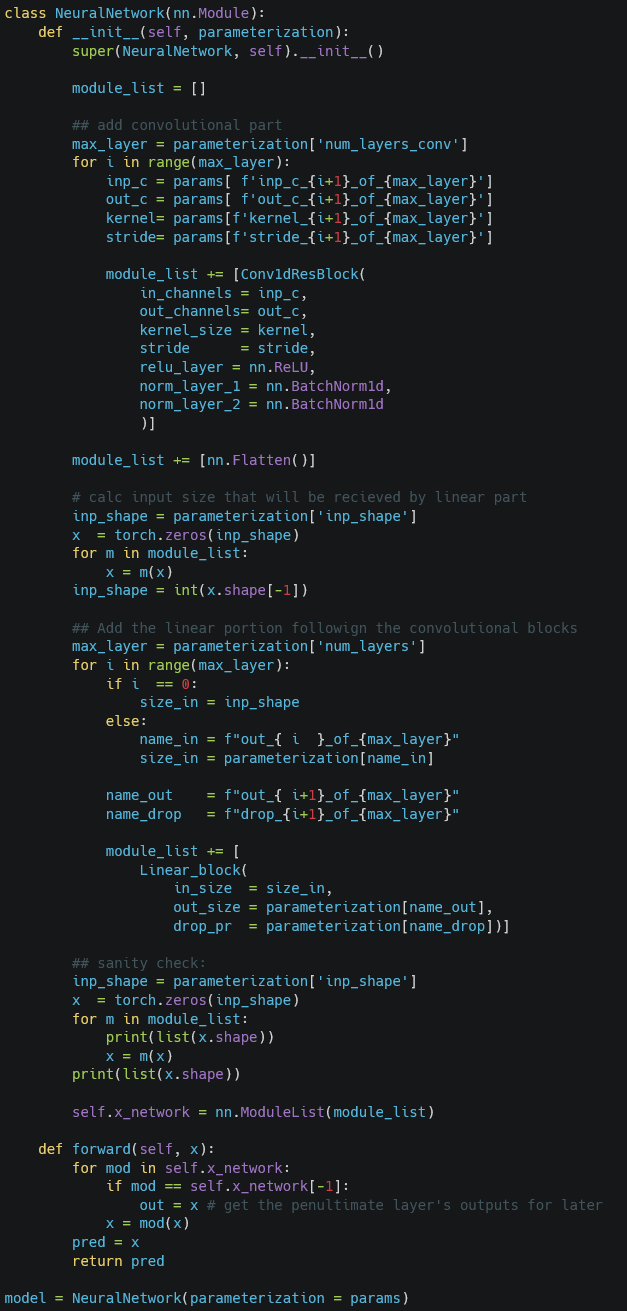 Aside on ResNets and More to Explore
Context: Deep Networks should outperform shallow ones
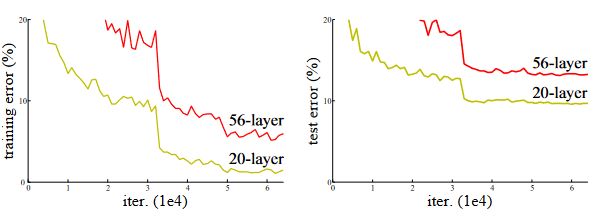 With (weight 1, bias 0) no change will occur (identity layer)
Every n layer network can be represented as a larger network with arbitrarily many identity layers 
Therefore, a network with n+1 layers should perform at least as well as a network with n layers.
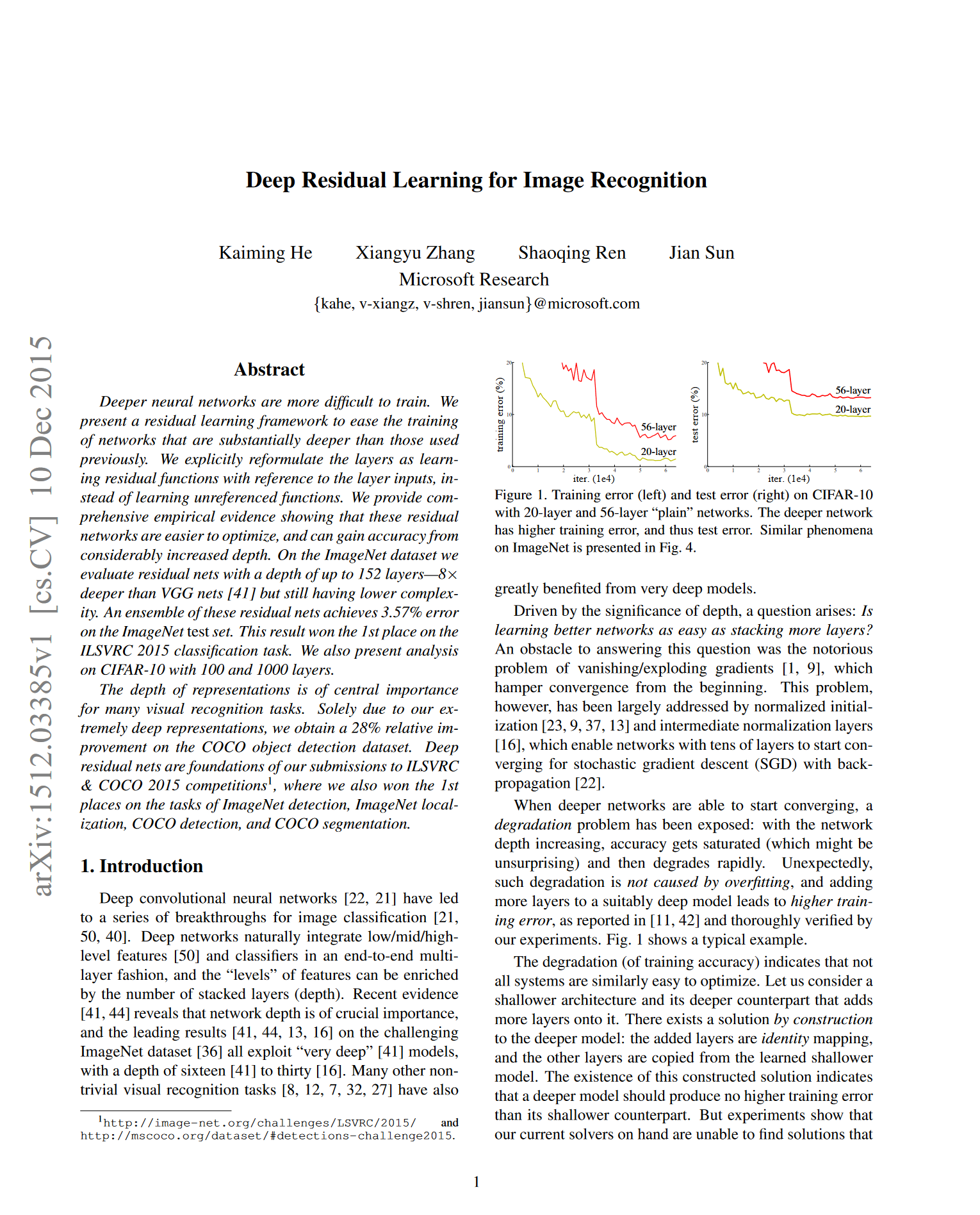 https://arxiv.org/pdf/1512.03385v1
Context: Deep Networks should outperform shallow ones
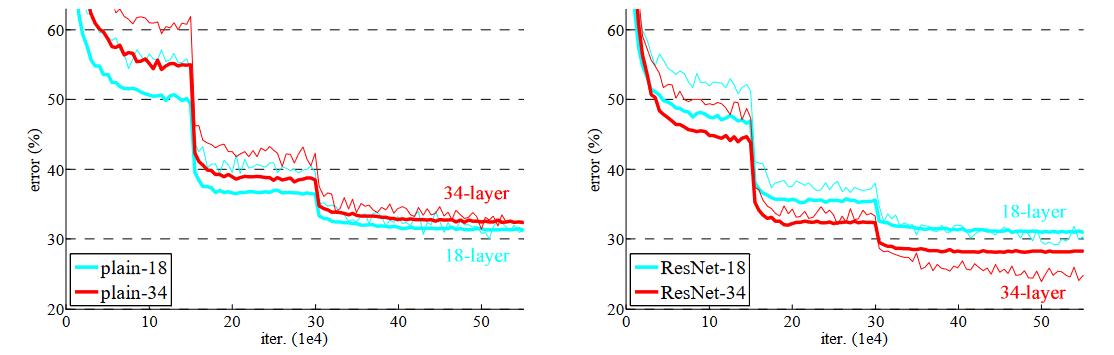 Adding “shortcut” residual connections improves performance
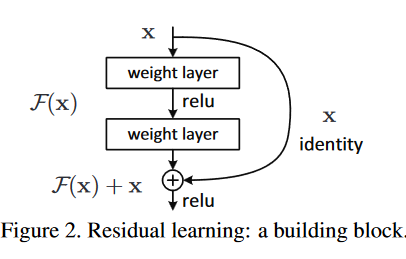 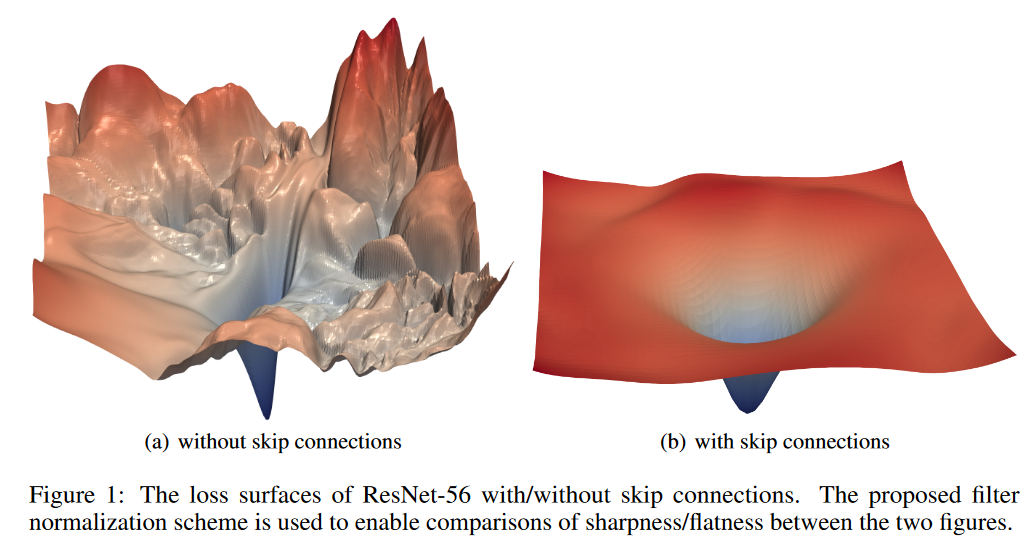 https://arxiv.org/pdf/1512.03385v1
https://arxiv.org/abs/1712.09913
More to Explore:Initialization for Resnets and Transformers with
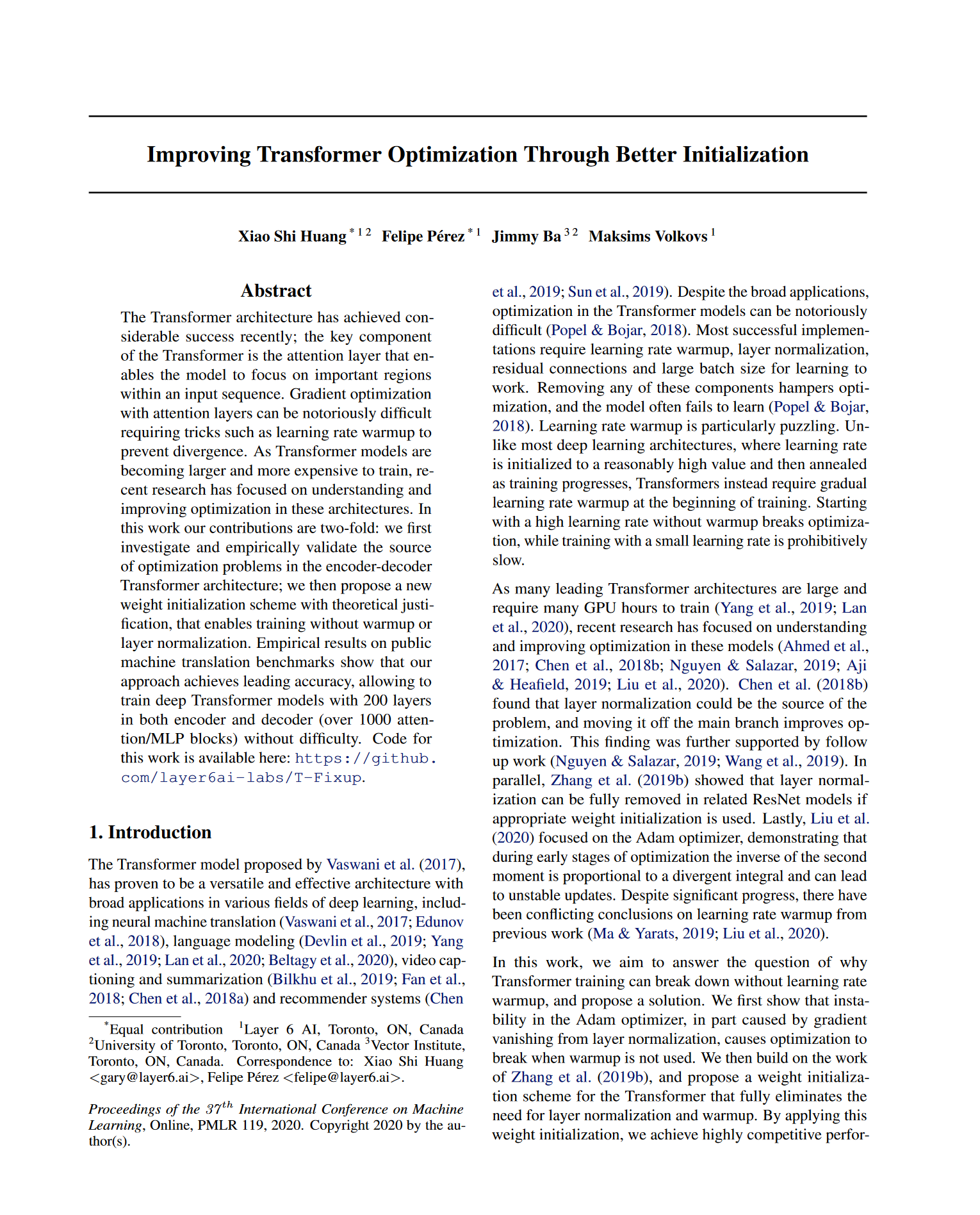 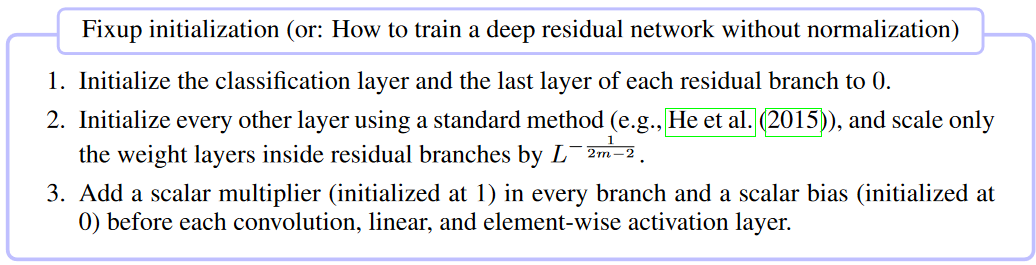 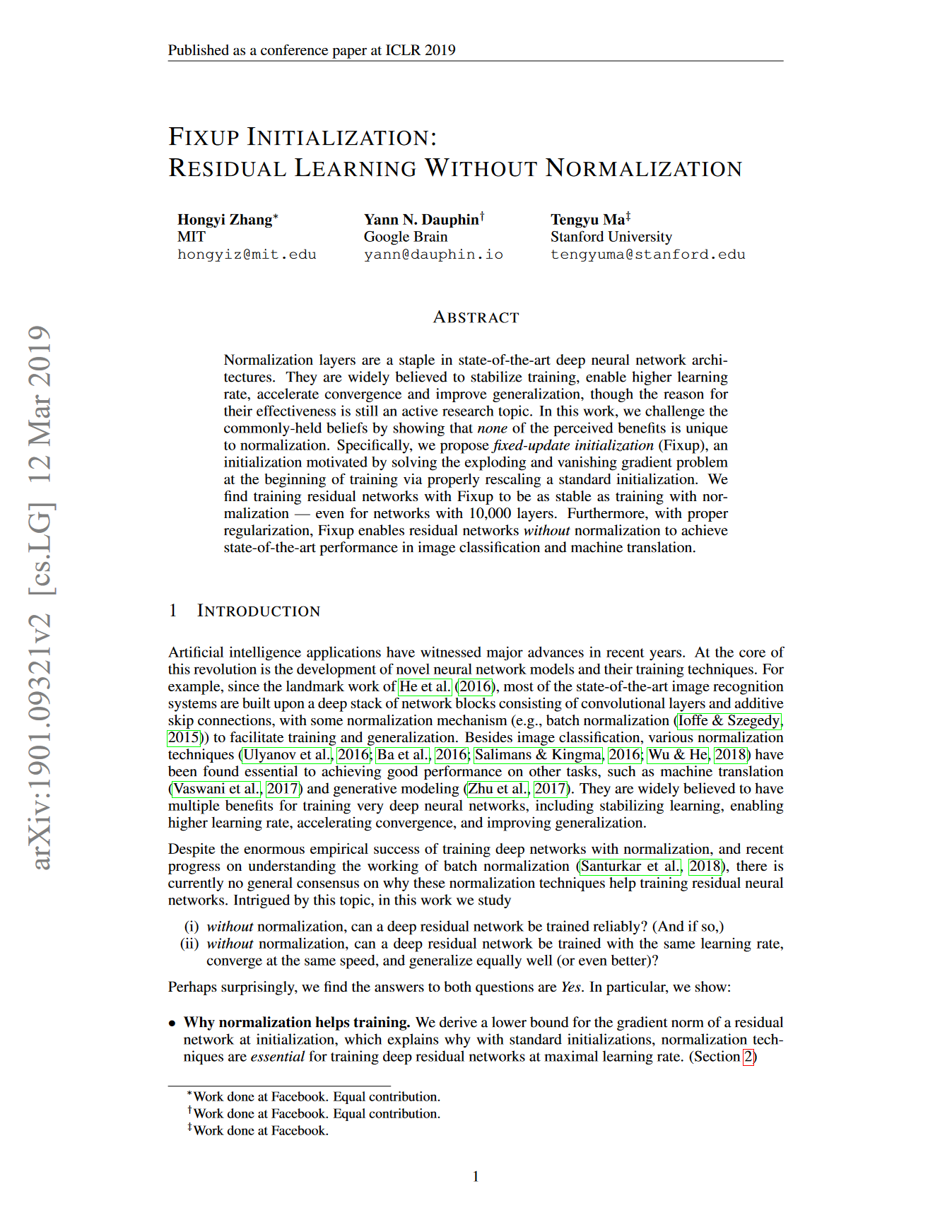 https://arxiv.org/pdf/1901.09321
http://proceedings.mlr.press/v119/huang20f/huang20f.pdf